أوراق عمل وحدة

( يظهر مهارات العمل مع الآخرين)
الدرس السادس
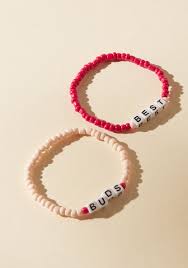 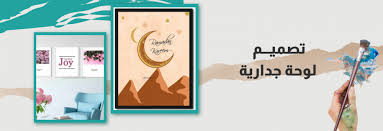 صور الأنشطة
تشكيل الأساور
تصميم لوحة جدارية